Join us for an exciting evening talking about what we love…VASCULAR ACCESS!!
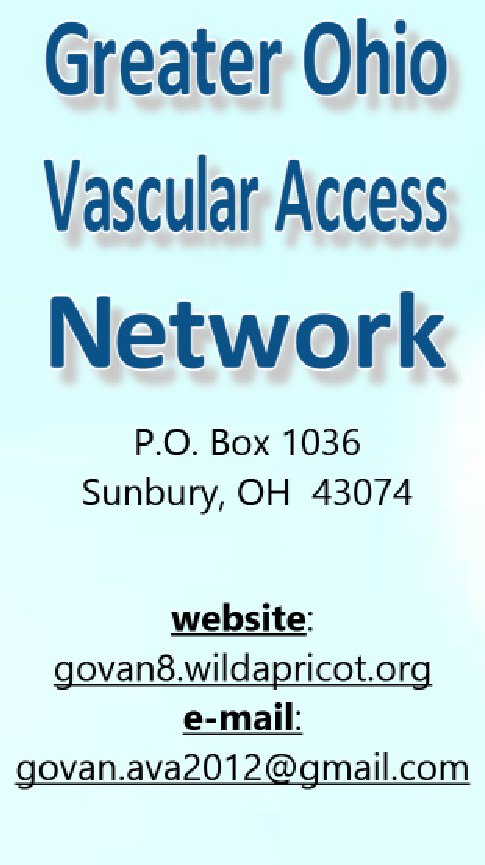 When: October 5, 2016      5:45PM – 8:00PM
Where: The James Cancer Hospital 
	  460 W 10th Ave
	  Columbus Ohio  43210
	  Room L035-Conference (by Au Bon Pain)
Parking: South Cannon Garage 
                   Free parking when pre-registered
Guest Speaker: TBA
	   Topic: Near Infra-Red Technology: What   	               	                You May Not Know		
Register: govan8.wildapricot.org
                     Members are free 
                        Nonmember joining GOVAN $30
	      Nonmember event only $15

Submitted for 1.0 Contact Hour
Guest Speaker and dinner provided by Christie Digital®
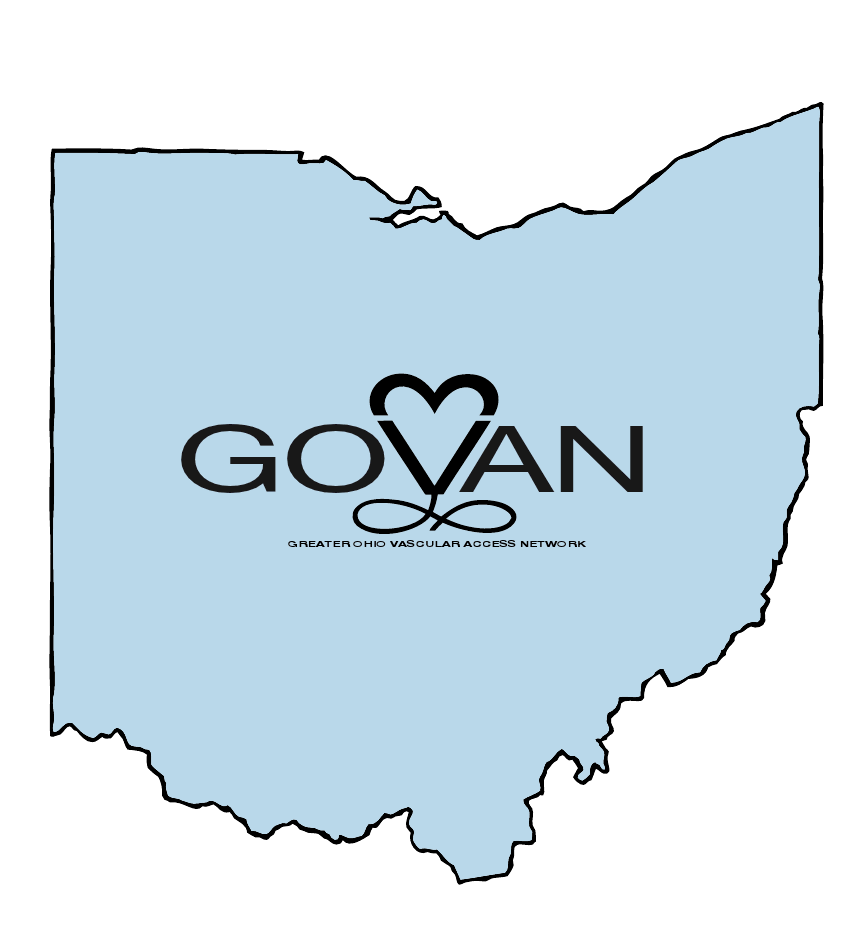